Internetprogrammering
DD1386
Föreläsning 18
Innehåll
• Repetition från Gabbes föreläsningen • Java Secure Socket Extension (JSSE)• Skapa certifikat med keytool• En hello world server baserd på HTTPS
Repetition
Problem:1. Autentisering: Är den jag kommunicerar med ”rätt” person?2. Avlyssning: Är det någon som tjuvlyssnar på de hemliga saker vi pratar om?3. Data integritet: Den information jag fått är det exakt samma som skickats?
RSA
• Asymetrisk chiffer• Två nycklar E och D.• Om E väljs som Publik nyckel så D är då den privata nyckeln och vise versa. 
• E och D väljs enligt följande:1.Välj två (stora) primtal, p1 och p2• n = p1* p2• g = (p1-1)*(p2-1)• Välj ett primtal, E, så att talet g är delbart med E.• Välj ett primtal, D, så att resten av divisionen (D*E)/g blir talet 1. 
Nu kan vi kryptera meddelandet M med nyckeln E och dekryptera med nyckeln D: Crypt(M) = C(ME) % nDecrypt(Crypt(M)) = (C(M)D)%n = M
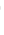 Signering
Dokument
Använd hash-funktion för att skapa en hash av dokumentet
01001
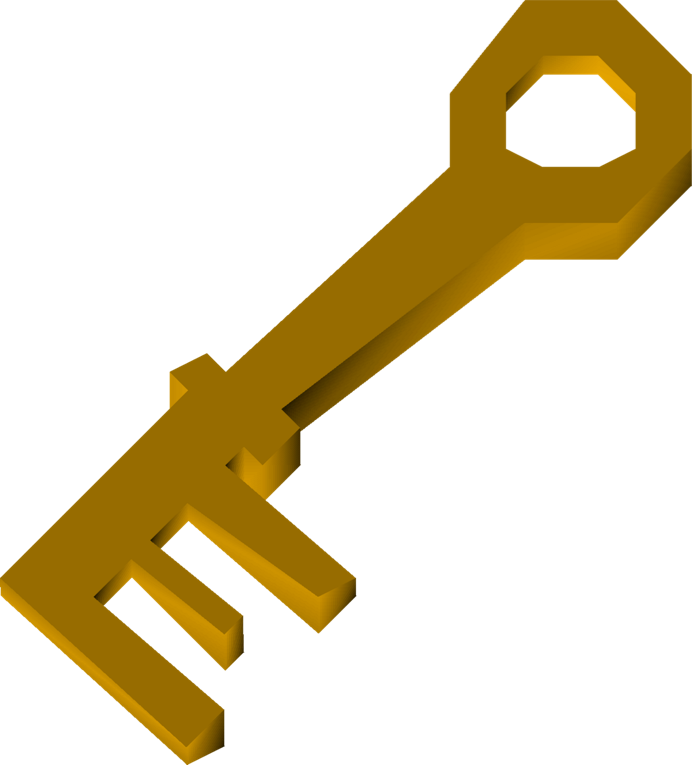 Kryptera hashvärdet med privata nyckel
Dokument
ß∂ø√‡Œ
Dokument
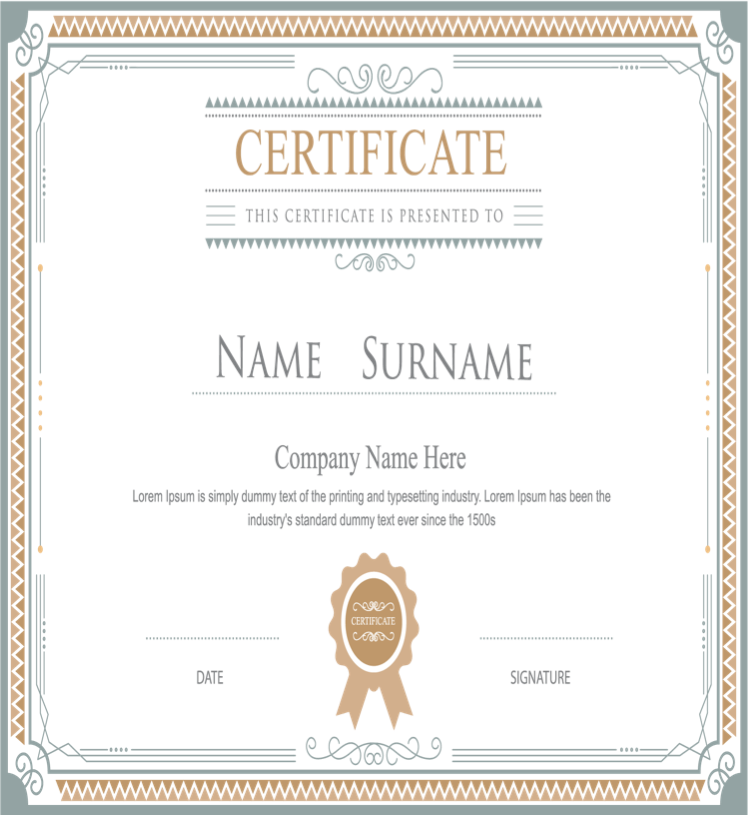 ß∂ø√‡Œ
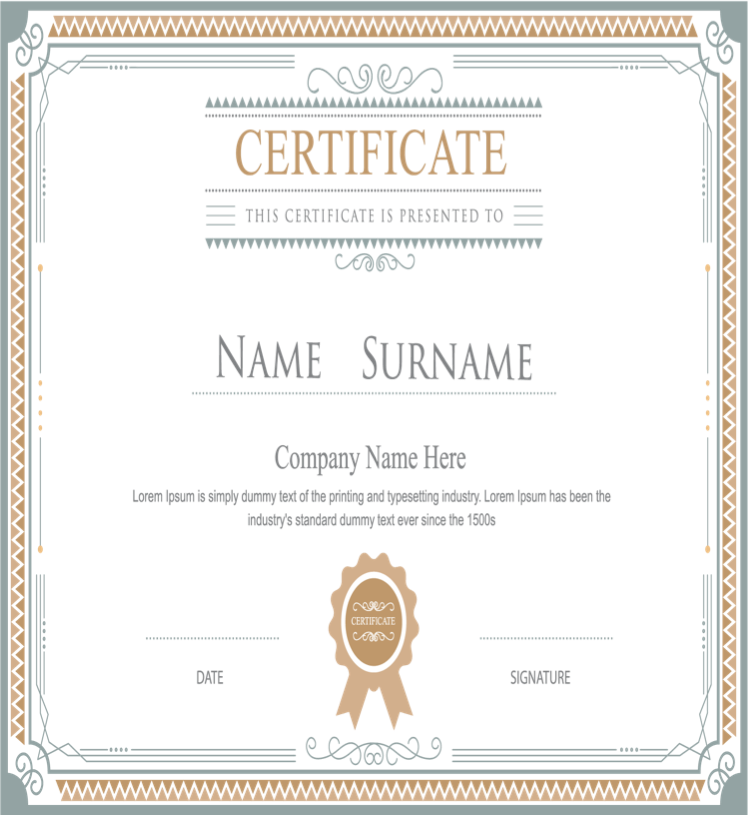 +
+
Signatur
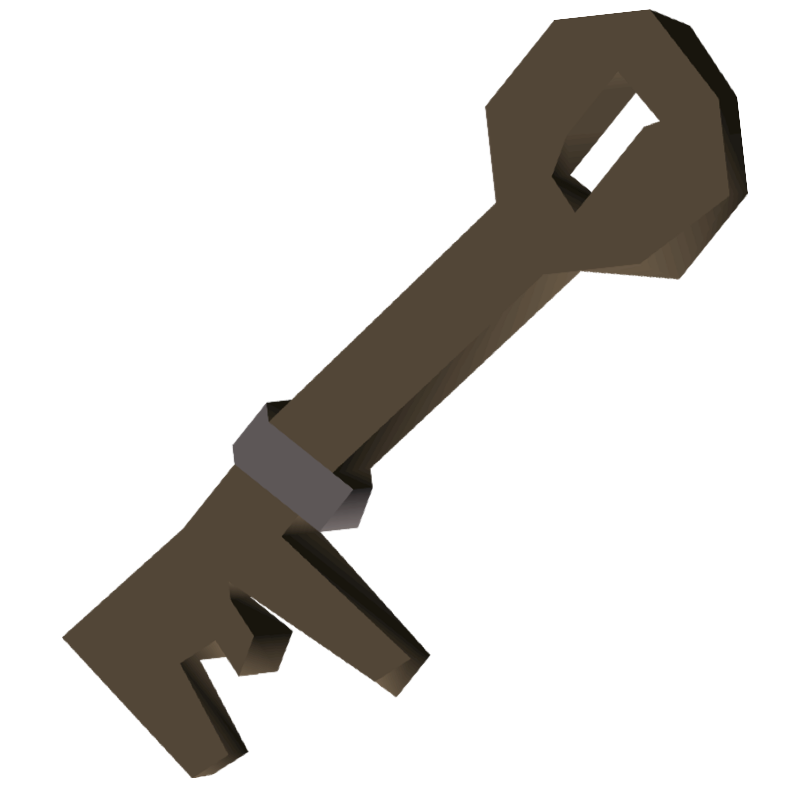 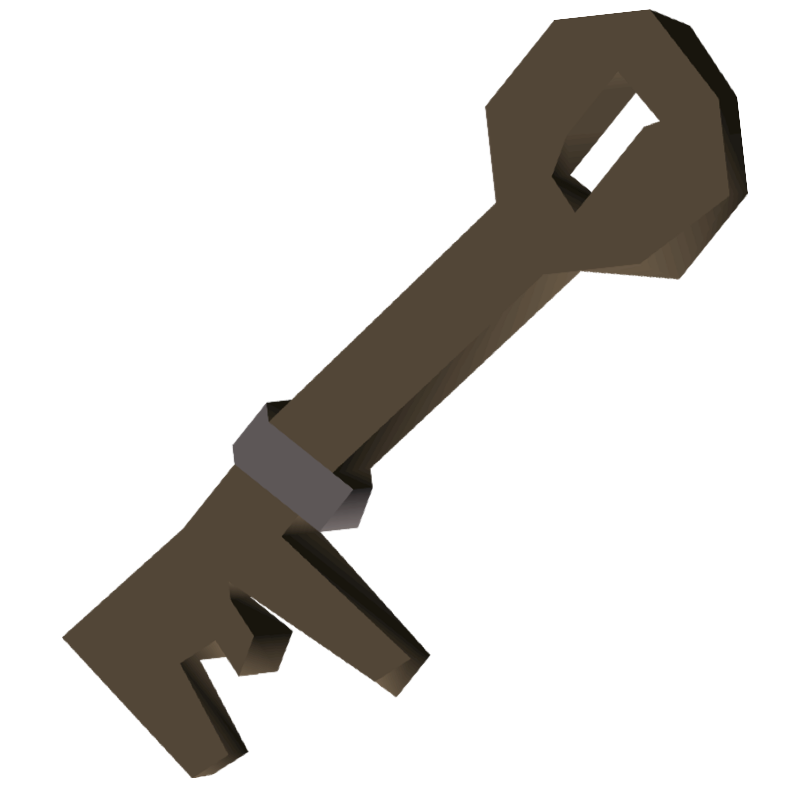 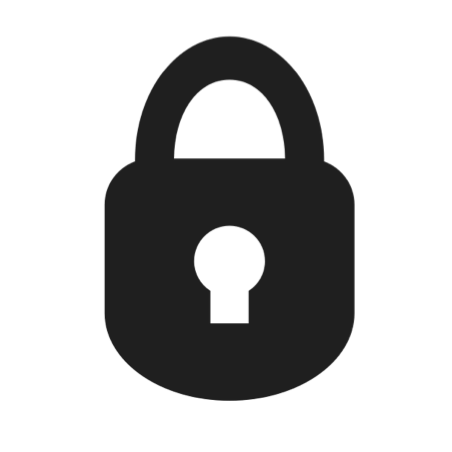 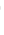 Verifiering
Dokument
ß∂ø√‡Œ
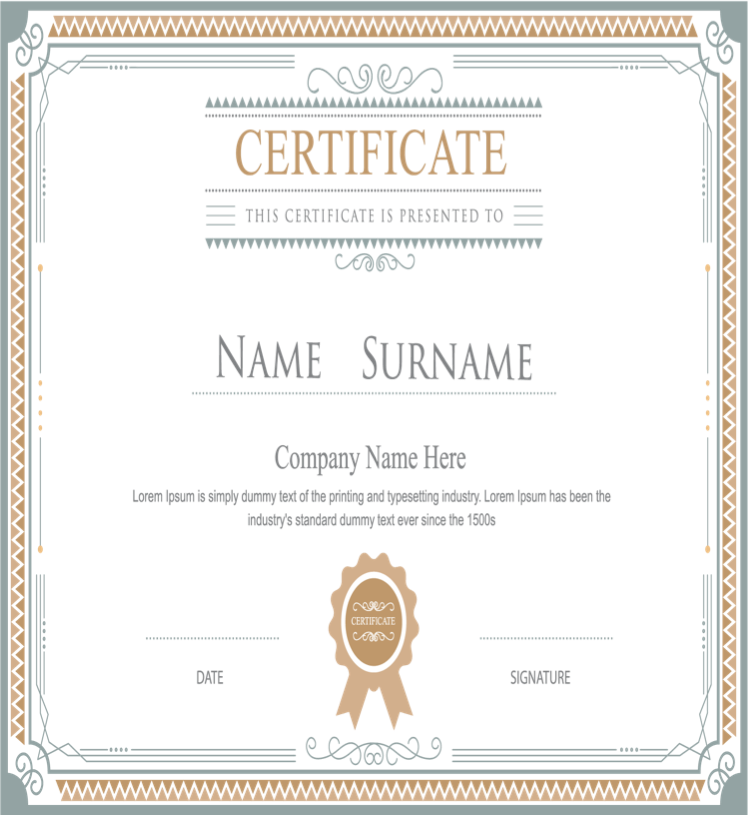 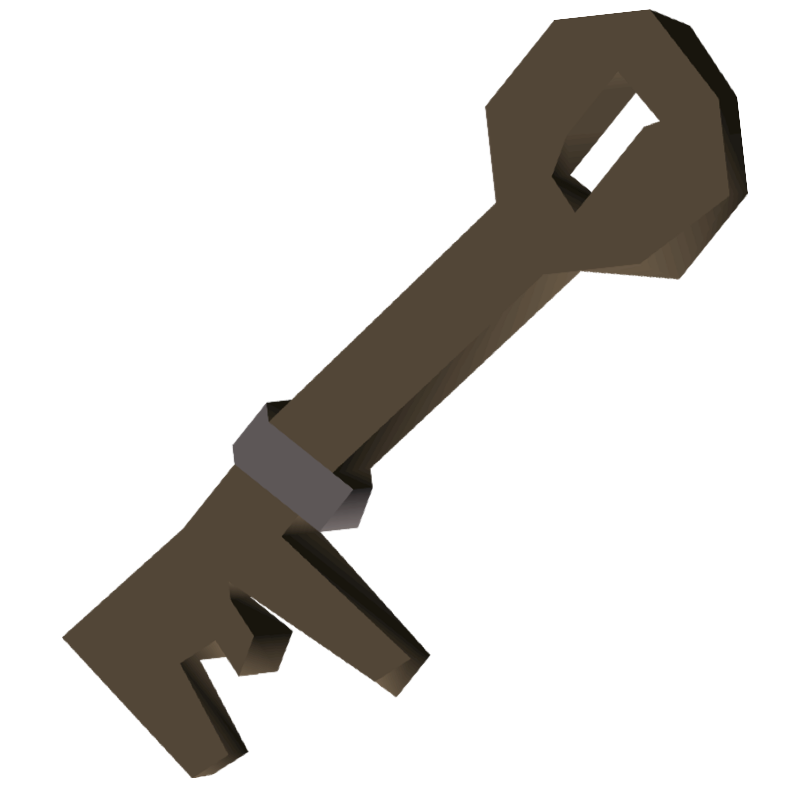 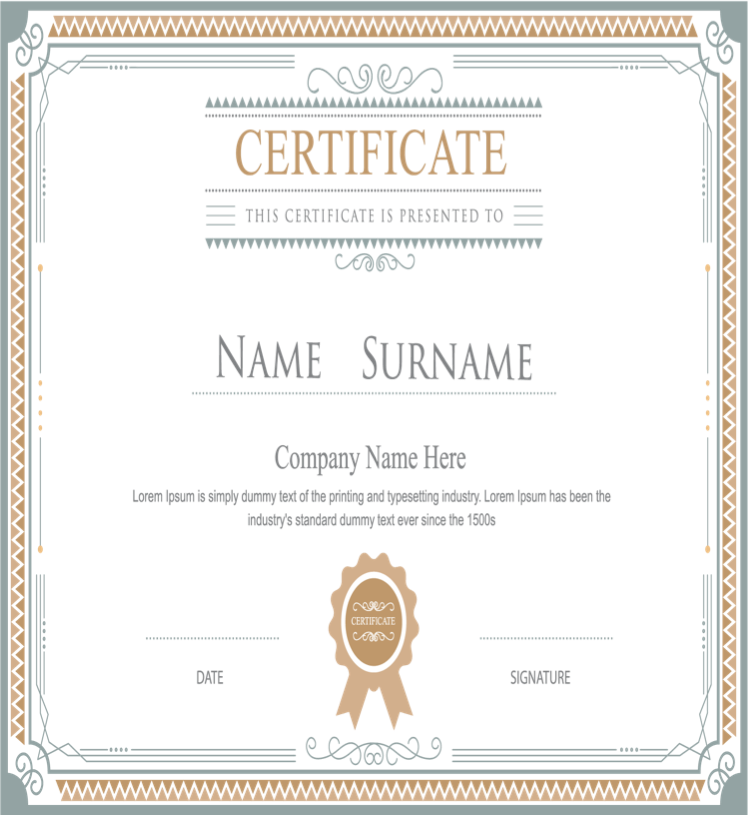 ß∂ø√‡Œ
Dokument
Signatur
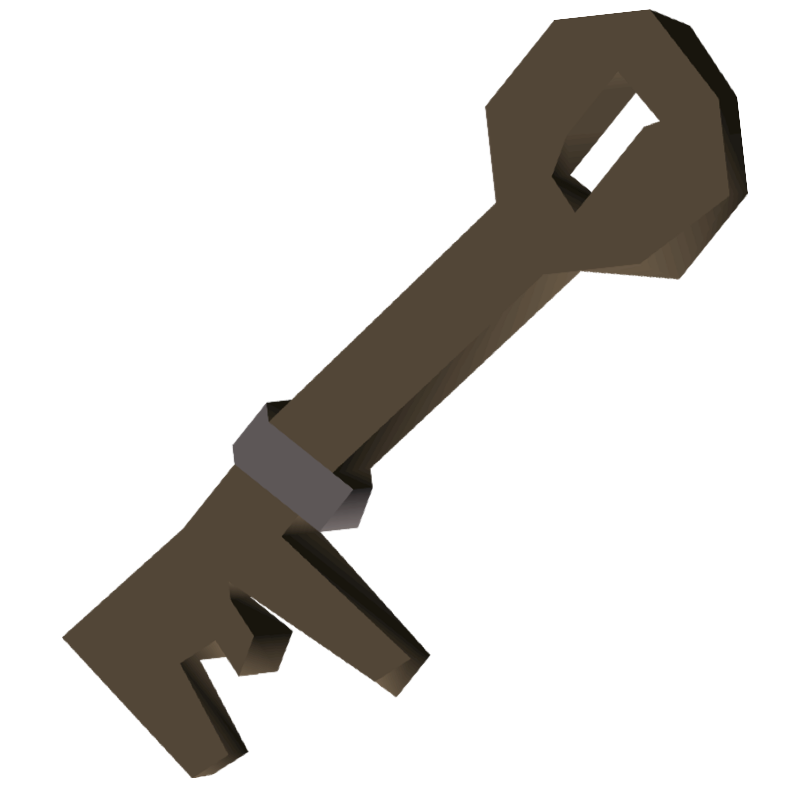 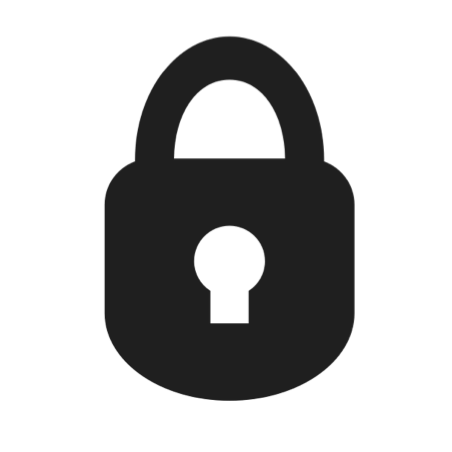 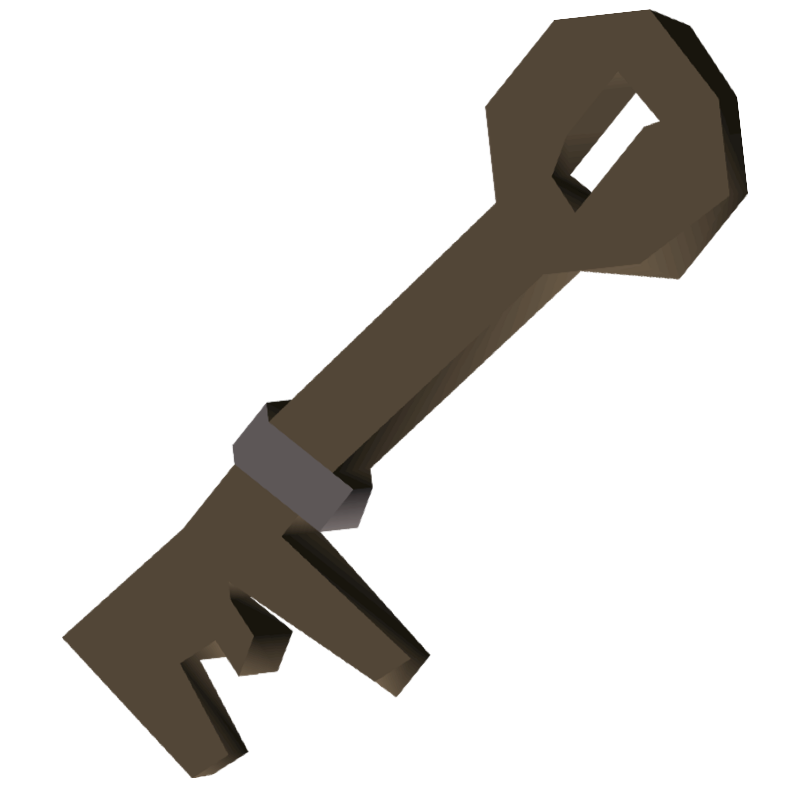 Dekryptera med publika nyckel
Skapa hash av dokumentet
?
=
01001
01001
Själv-signerad cer?fikat(1/2)
1. Ta bort eventuellt äldre keystore filer: 
rm $HOME/.keystore
$HOME: miljövariabeln för din hemkatalog på min dator /Users/vahid
Själv-signerad certifikat (2/2)
2. Skapa en ny keystore fil (nyckelpar och cer0fikat): 
keytool -genkeypair -keyalg "RSA" 
                    -storepass rootroot 
                    -validity 365                    -alias SSLCertificate
Keytool
• Se innehållet av keystore:keytool -list -storepass rootroot 
• Om du behöver exportera certifikatet och publika nyckeln till exempelvis klienter som behöver använda dina jar-signerade javafiler: 
keytool -export -alias SSLCertificate -storepass rootroot -file server.cer
Helloworld.java (1/4)
1. Ladda upp filen keystore:KeyStore ks = KeyStore.getInstance("JKS", "SUN"); InputStream is = new FileInputStream( new 
                     File("/home/vahid/.keystore")); ks.load(is,"rootroot".toCharArray());
Helloworld.java (2/4)
2. Skapa KeyManagerFactory: 
KeyManagerFactory kmf = KeyManagerFactory.getInstance(
             KeyManagerFactory.getDefaultAlgorithm()); 
kmf.init(ks,"rootroot".toCharArray());
KeyManager km[] = kmf.getKeyManagers();
Helloworld.java (3/4)
3. Sätt upp SSL-Context : 
SSLContext sslContext = SSLContext.getInstance("TLS"); 
sslContext.init(km, null, null); 
SSLServerSocketFactory ssf = (SSLServerSocketFactory) 
                    sslContext.getServerSocketFactory(); 
SSLServerSocket ss = (SSLServerSocket)              
                      ssf.createServerSocket(1234);
Helloworld.java (4/4)
4. Vänta på request och sedan utföra tjänsten: 
SSLSocket s =(SSLSocket)ss.accept(); 
int i=0;
while (true){ 
   PrintStream response =             new PrintStream(s.getOutputStream()); 
   response.println("HTTP/1.0 200 OK");      
   response.println("Content-Type: text/html"); 
   response.println(); 
   response.println("Hello World!"+i); 
   i++;   s.close();   s =(SSLSocket)ss.accept(); 
}
Testa din server
I de flesta system finns programmet curl (en textbaserad webbläsare). Det finns att ladda ner också på nätet. 
I terminal: 
curl -k https://127.0.0.1:1234

Eller se lite mer: 

curl -vk https://127.0.0.1:1234
Eller använd Firefox och tillåt certifikatet manuellt, när webbläsaren frågar 
dig om tillåtelse. 

************ Men glöm inte s:et i https://... i url:en. ***************